Frazeologizmlar va ularning lingvomadaniy tahlili
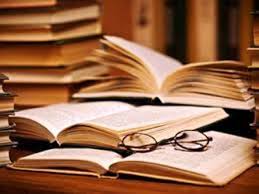 Reja.
Frazeologizm haqida tushuncha.
Frazeologizmlarning milliy madaniy semantikasi.
Frazeologizmlarni tarjimada berish usullari.
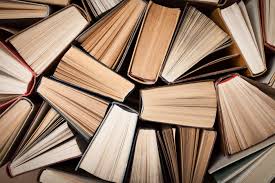 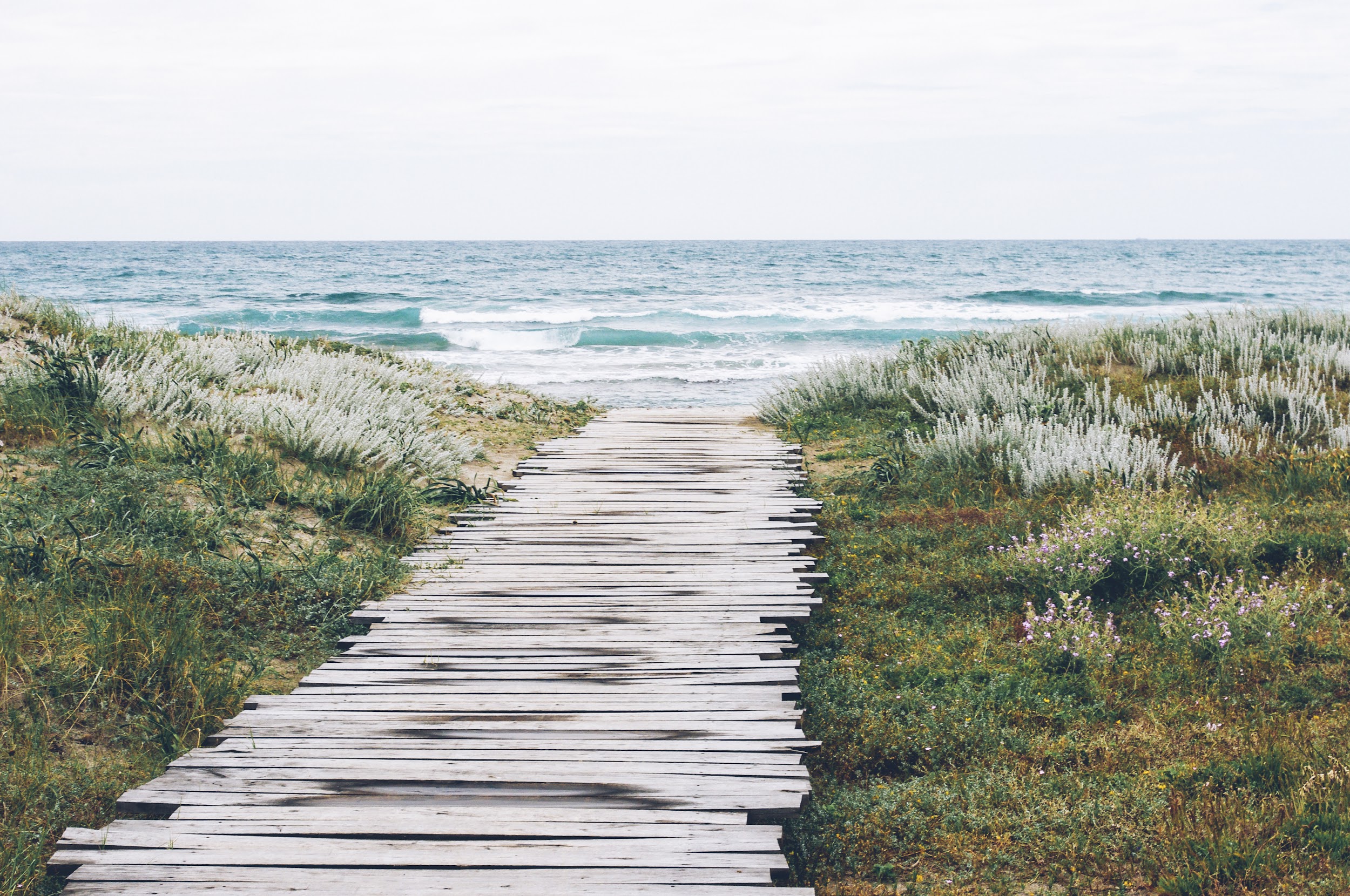 Frazeologizm – turg‘un birikmalarning obrazli, ko‘chma ma’noli turi hisoblanib, til egasining dunyoni, hodisalarni o‘ziga xos ko‘rishini namoyon etadi.  Frazeologizmlar har doim xalq dunyoqarashi, jamiyat tuzilishi va o‘z davrining mafkurasini  bilvosita aks ettiradi.
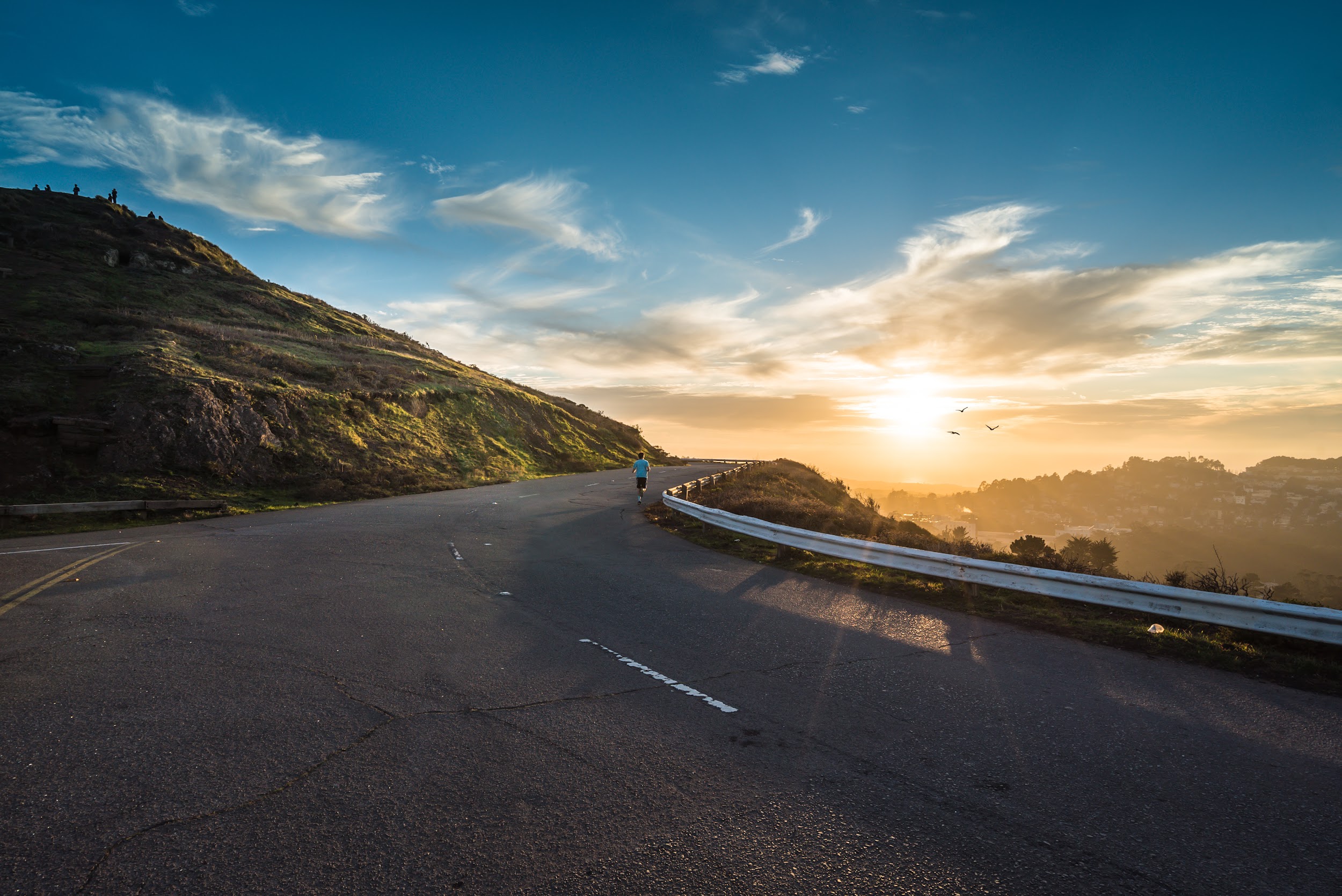 Frazeologizmlar ma’no jihatdan
GAPGA
SO‘Z BIRIKMASIGA
FRAZEOLOGIZM TURLARI
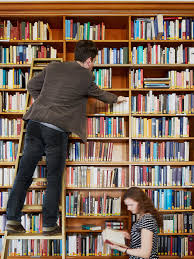 Somatik frazeologizm
Zoonim komponentli frazeologizmlar.
Komporativ frazeologizm
Fitonim komponentli
Gidronim komponentli
Toponim komponentli frazeologizm.
Gastronomik frazeologizmlar
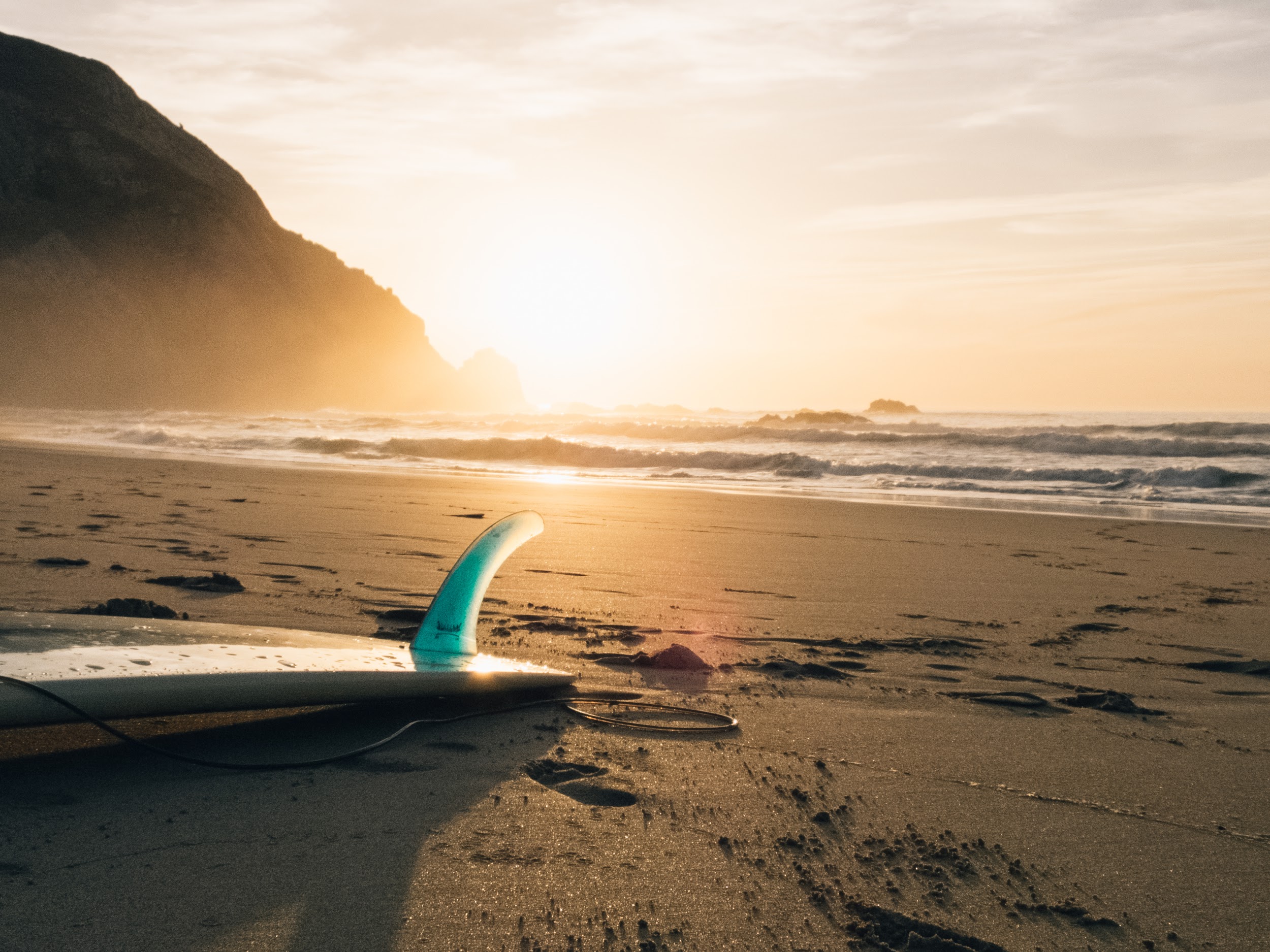 1. Tsume no aka o senjite nomu (birovning tirnoqlari ostidagi kir qidirish.
2. Sarumon kikara ochiru.
3. Nodo kara tega deru (Qo‘llar tomog‘imdan chiqadi) –biror narsani juda xohlaganda. Ko’zlari to’rt bo’lmoq. 
4. Goma meno hagishiri (tishlarini g’ijirlatgan kichik baliq) –foydasiz, ahamiyatsiz. Devorga gapirgandek.
5.  Ai kawarazu - har doimgidek o‘zgarmaydigan narsalar uchun – eski hammom eski tos.
Tarjimada frazeologizmlarni berish yo’llari:
1. Asliyat frazeologiyasini tarjima tilidagi ekvivalentlari bilan almashtirish.2. Asliyat tili frazeologiyasini tarjima tilidagi muqobil variantlar bilan o'girish.3. Asliyat tilining frazeologiyasini aynan tarjima qilish( bular frazeologik iboralarni tarjima qilishning umumiy yo'lidir).
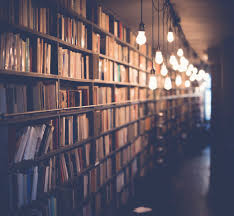 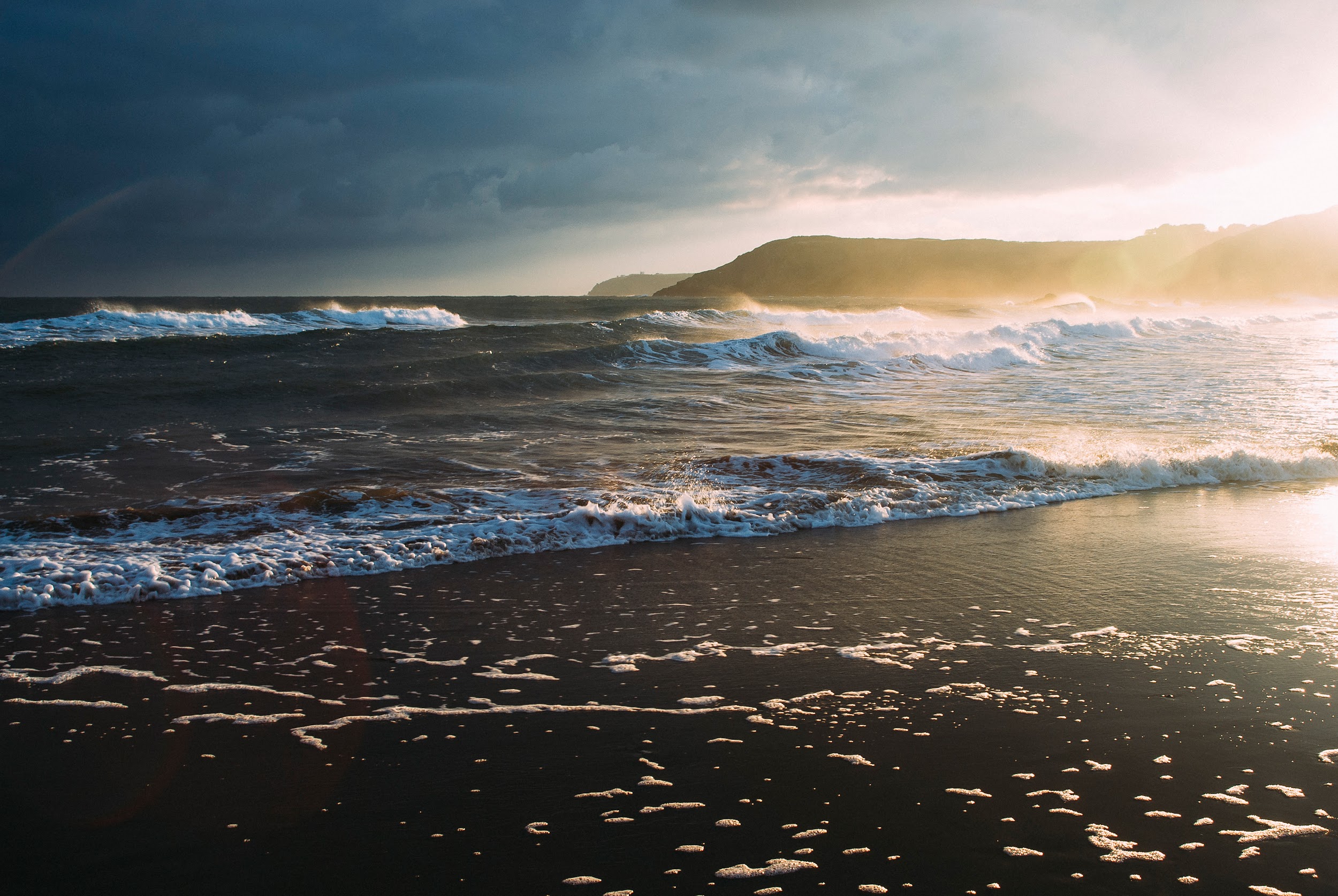 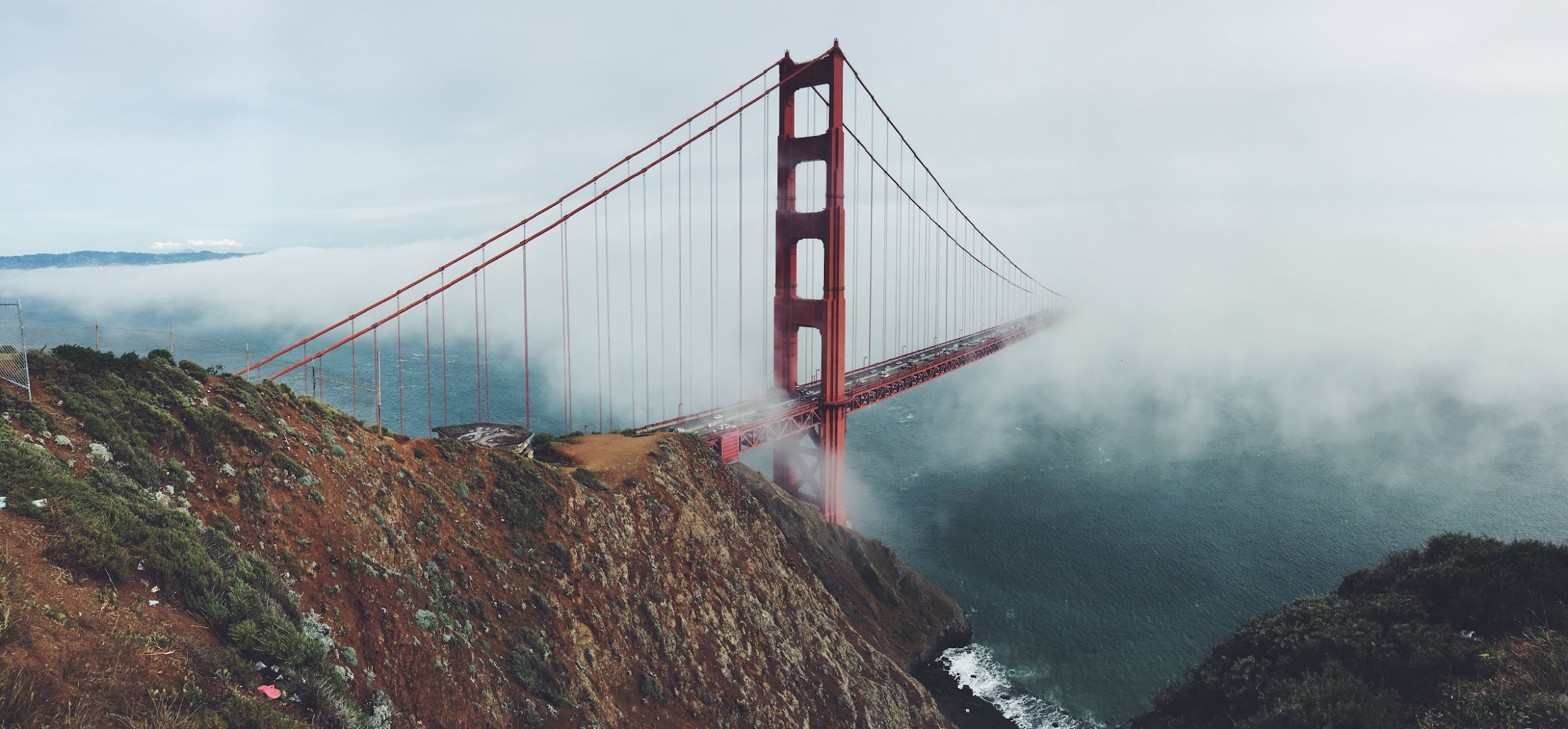 E’TIBORINGIZ UCHUN RAHMAT!!!